IMAGE PYRAMIDS
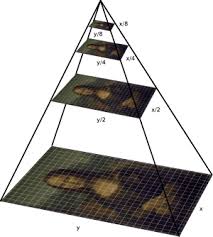 In digital image processing, an image pyramid is a multi-scale representation of an image, where the image is progressively downsampled to create different levels of resolution. 
This structure is useful for applications like image compression, object detection, and feature extraction.
IMAGE PYRAMIDS
Image Pyramid = Hierarchical representation of an image
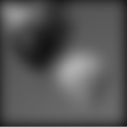 No details in image
(blurred image)
Low frequencies







Details in image
Low+high frequencies
Low Resolution
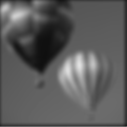 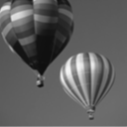 High Resolution
A collection of images at different resolutions.
Outlines :-
Gaussian Pyramid 
 
 Laplacian Pyramid

Applications
Gaussian Pyramid:
Created by blurring and downsampling an image at each level.
Used for image analysis, 
Feature extraction, and 
Multi-scale image processing.

How is an image pyramid created? 
The original image is repeatedly smoothed and subsampled
Each image is a filtered and subsampled copy of the previous image
The resulting images are called "levels" of the pyramid
GAUSSIAN PYRAMID
The Gaussian Pyramid: It is representation of images in multiple scales
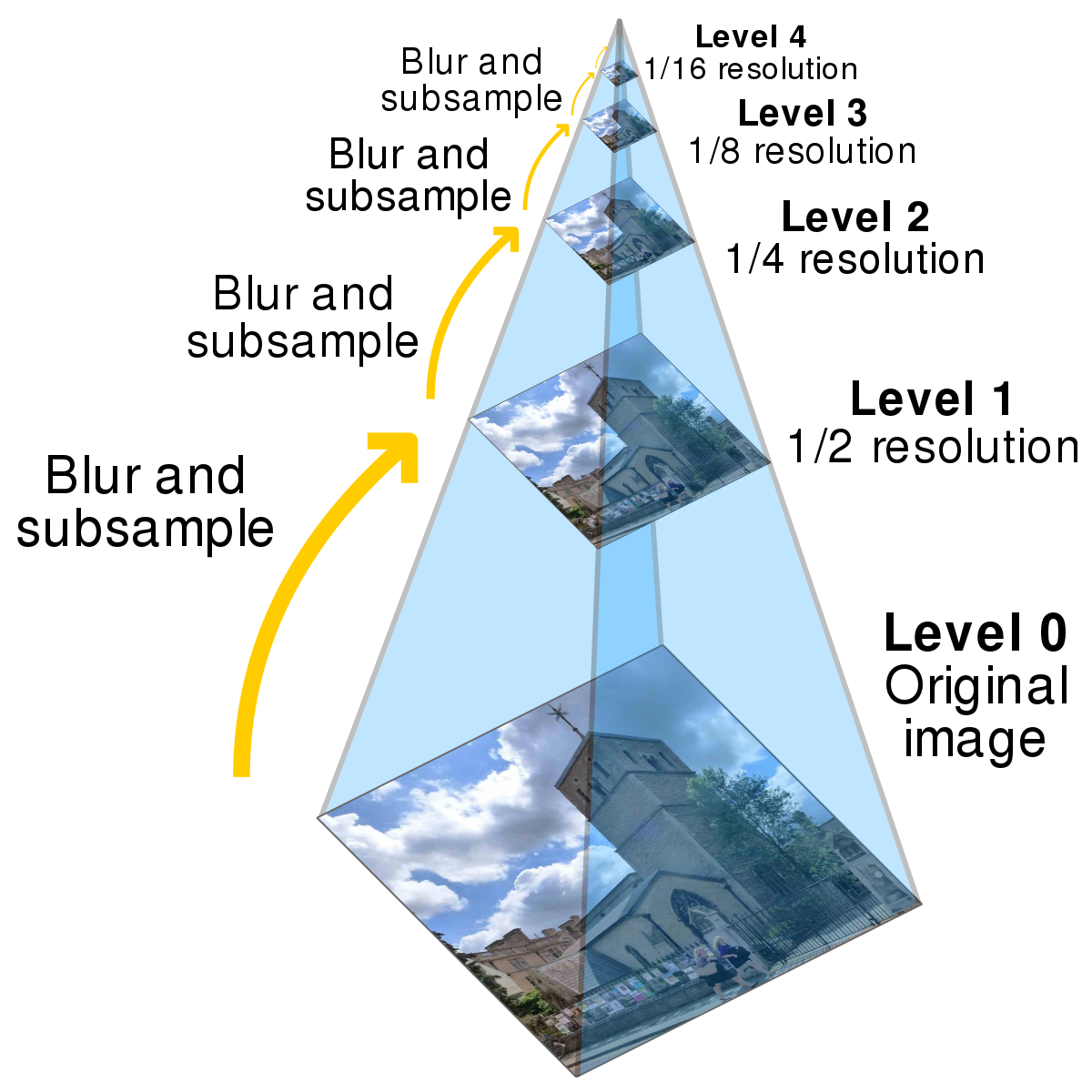 Gaussian Pyramid Frequency Composition
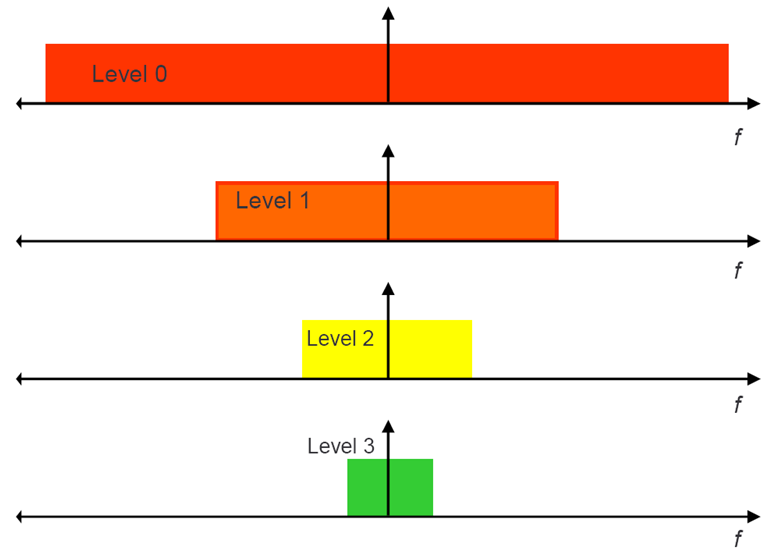 GAUSSIAN PYRAMID
The goal is to define a representation in which image information at different 
scales is explicitly available (i.e. does not need to be computed when needed)
Applications: 
Scale invariant template        matching (like faces)
Progressive image transmission 
Image blending 
Efficient feature search
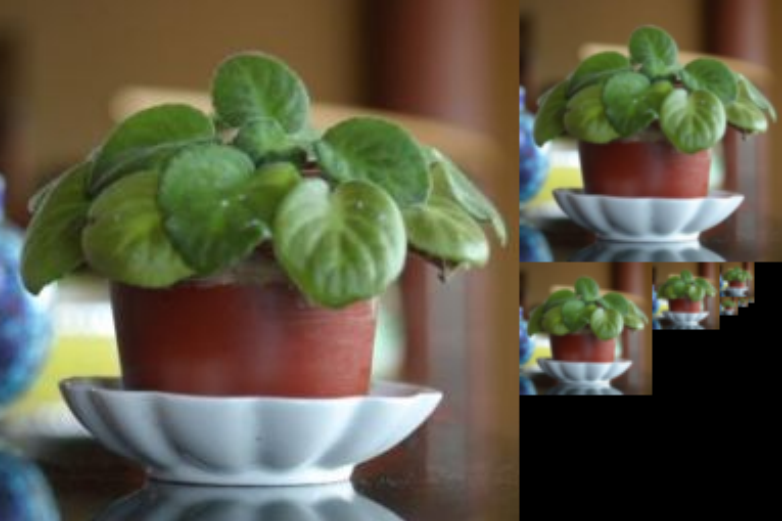 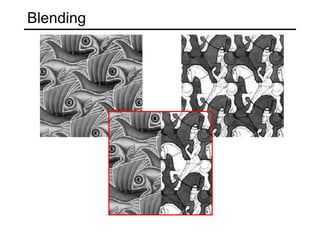 GAUSSIAN PYRAMID
The elements of a Gaussian Pyramids are smoothed copies of the image at different scales.
Input: Image I of size (2N+1)x(2N+i)
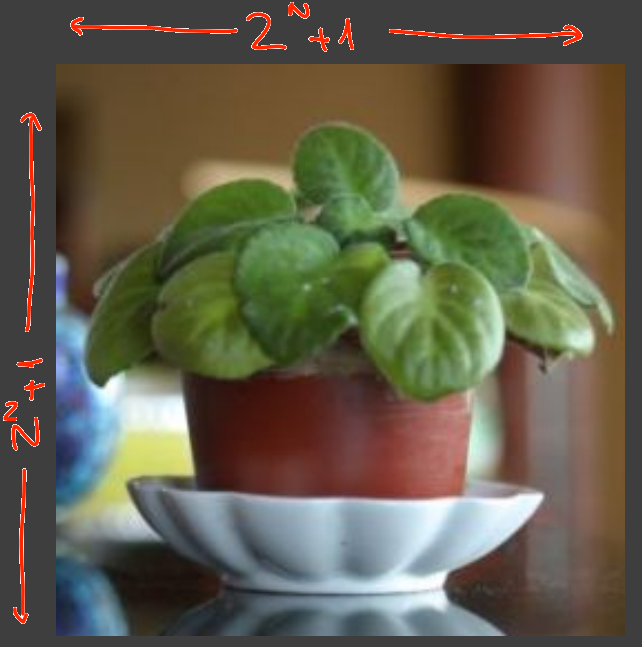 GAUSSIAN PYRAMID
Output: Images g0, g1,…, gN-1 
		where the size of gi is: (2N-i+1)x(2N-i+1)
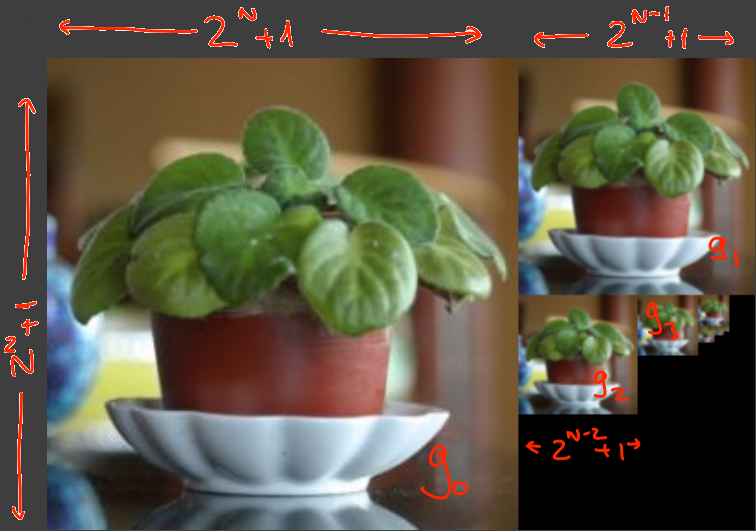 Working:
The "pyramid" is constructed by repeatedly calculating a weighted average of the neighboring pixels of a source image and scaling the image down. It can be visualized by stacking progressively smaller versions of the image on top of one another. This process creates a pyramid shape with the base as the original image and the tip a single pixel representing the average value of the entire image.
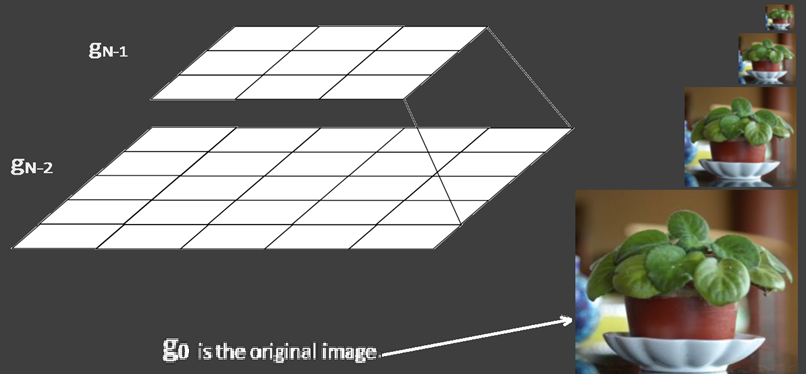 Gaussian – Image filter
LAPLACIAN PYRAMID
Laplacian have decomposition based on difference-of-lowpass filters.
The image is recursively decomposed into low-pass and highpass bands.





G0, G1, .... = the levels of a Gaussian Pyramid.
Predict level Gl from level Gl +1  by expanding  Gl +1 to G’l 
Denote by Ll the error in prediction:  Ll = Gl – G’l
L0 , L1, .... = the levels of a Laplacian Pyramid.
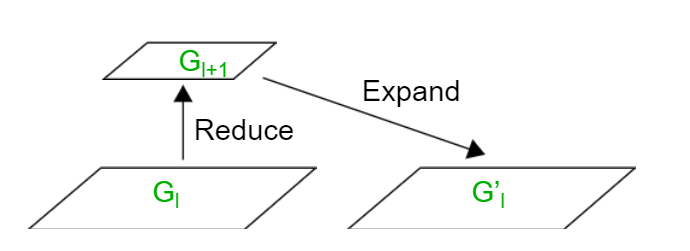 LAPLACIAN PYRAMID
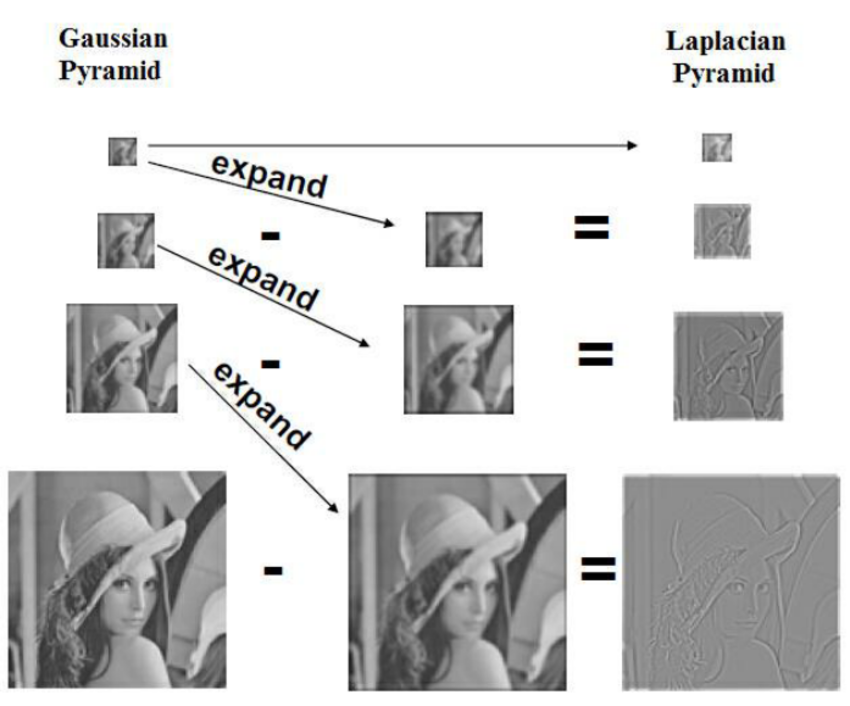 Laplacian of Gaussian can be approximated by the difference between two different Gaussians
LAPLACIAN PYRAMID
We create the Laplacian pyramid from the Gaussian pyramid using the formula below :


           g0, g1,…. are the levels of a Gaussian pyramid
	 L0, L1,…. are the levels of a Laplacian pyramid
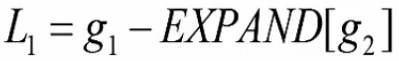 LAPLACIAN PYRAMID Frequency Composition
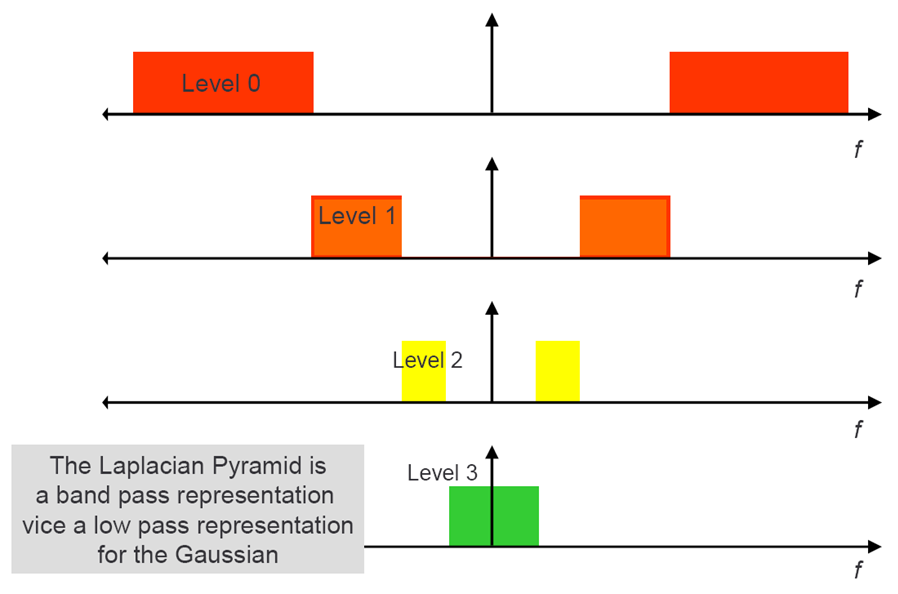 LAPLACIAN -- Image filter
Reconstruction of the original image from the Laplacian Pyramid
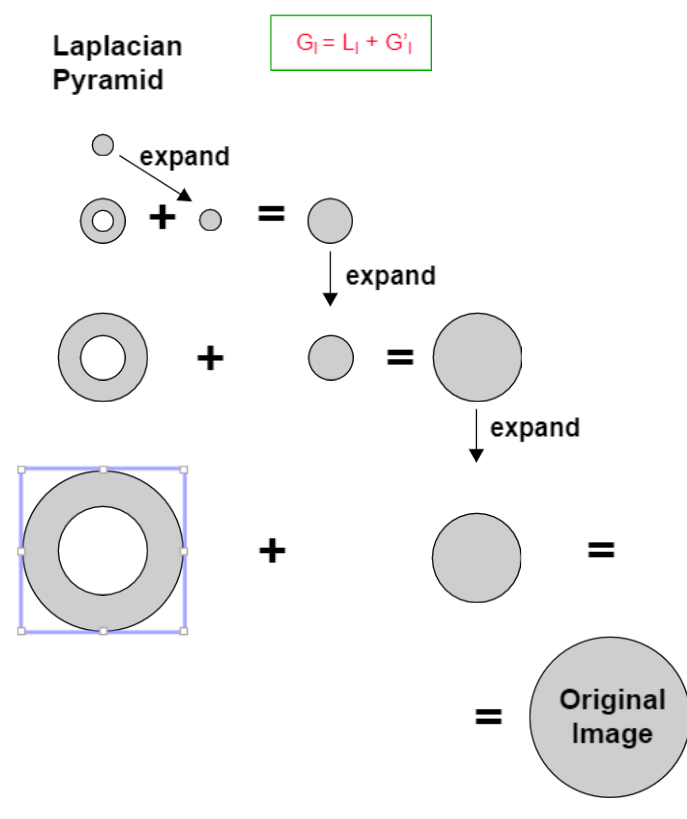 APPLICATIONS
Image Blending and Mosaicing
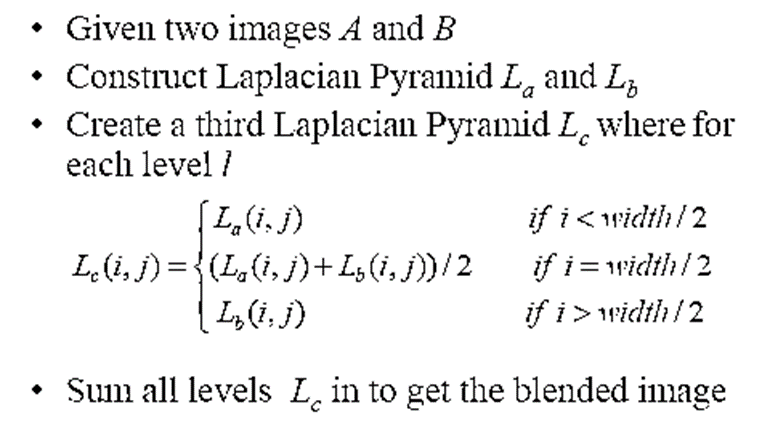 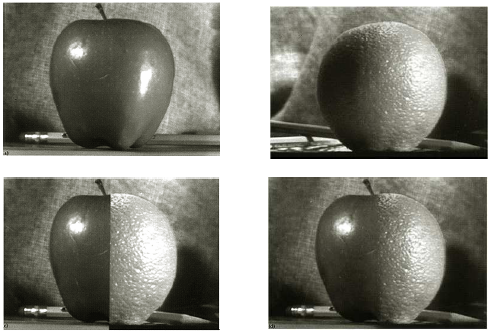 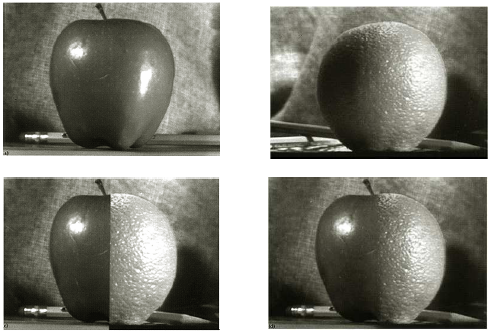 Blending Apples and Oranges
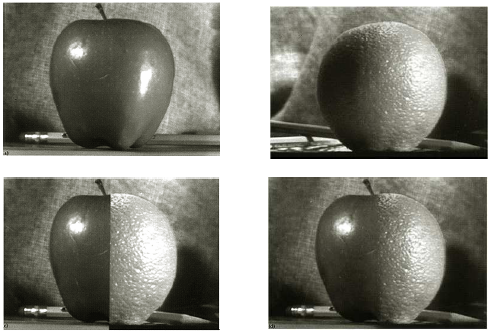 Pyramid blending of Regions
Image Fusion
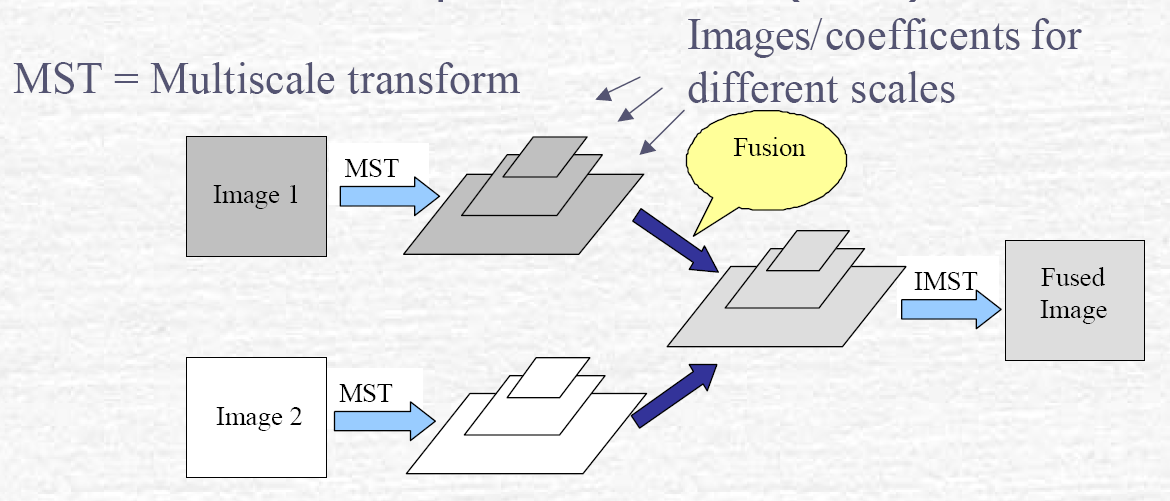 Multi-scale Transform  (MST) = Obtain Pyramid from Image
Inverse Multi-scale Transform (IMST) = Obtain Image from Pyramid
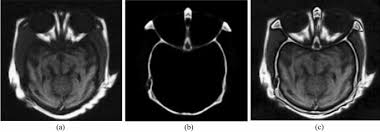 Thank You